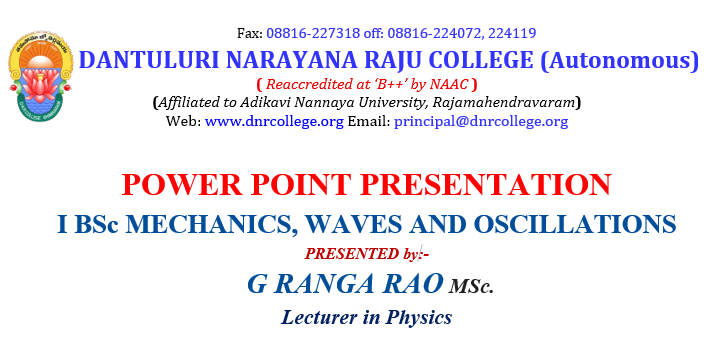 RELATIVISTIC MECHANICS
GALILEAN TRANSFORMATIONS
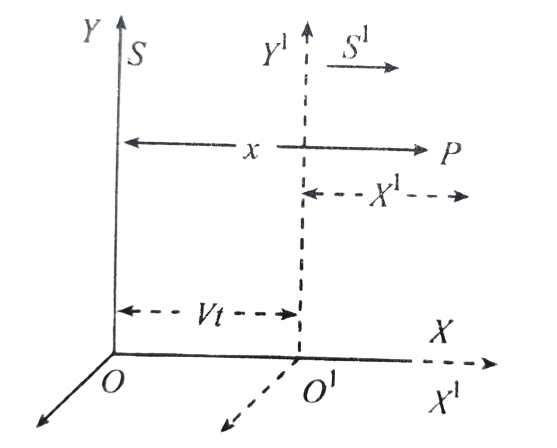 MICHELSON – MORLEY EXPERIMENT
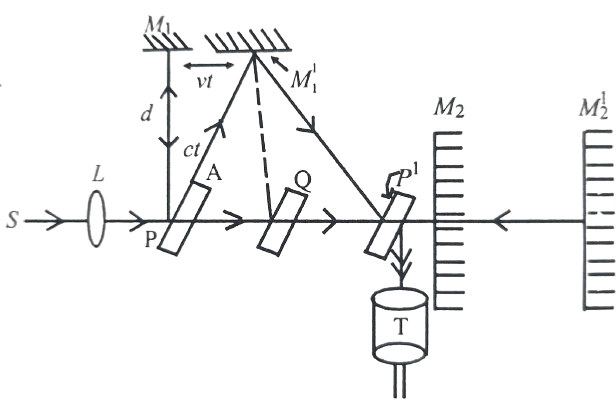 MICHELSON – MORLEY EXPERIMENT
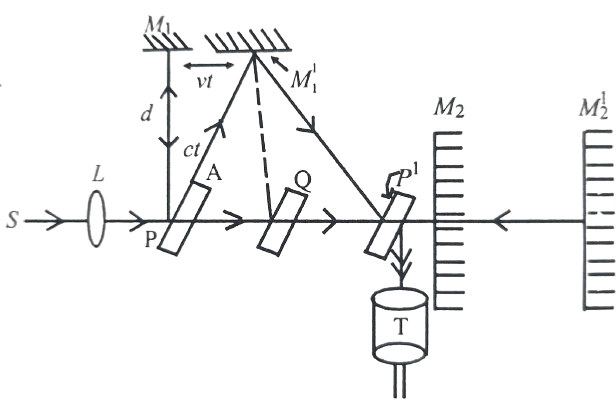 MICHELSON – MORLEY EXPERIMENT
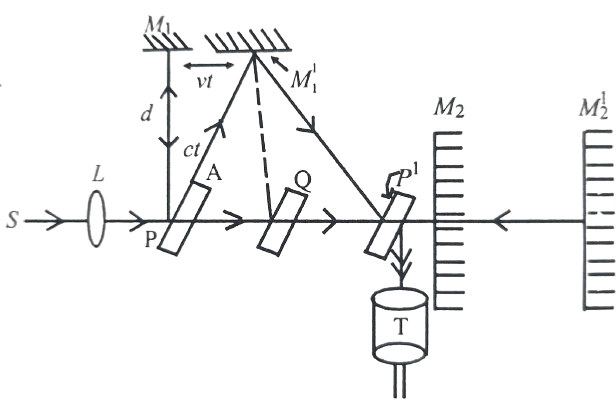 MICHELSON – MORLEY EXPERIMENT
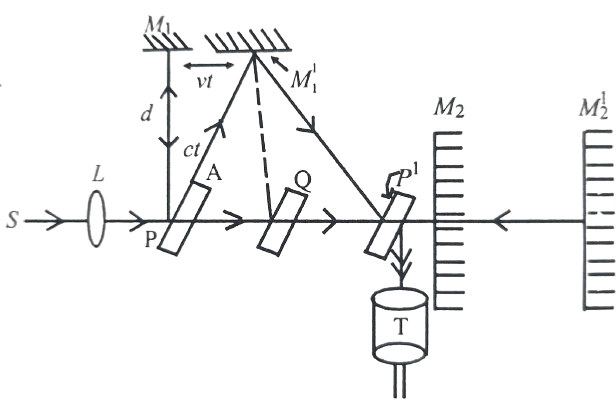